M.Sc. 2nd Semester Microbiology (CBCS)
MOLECULAR BIOLOGY
Protein Degradation - 2
Dr. Alka Vyas
Professor & Head
S. S. in Microbiology
VU, Ujjain
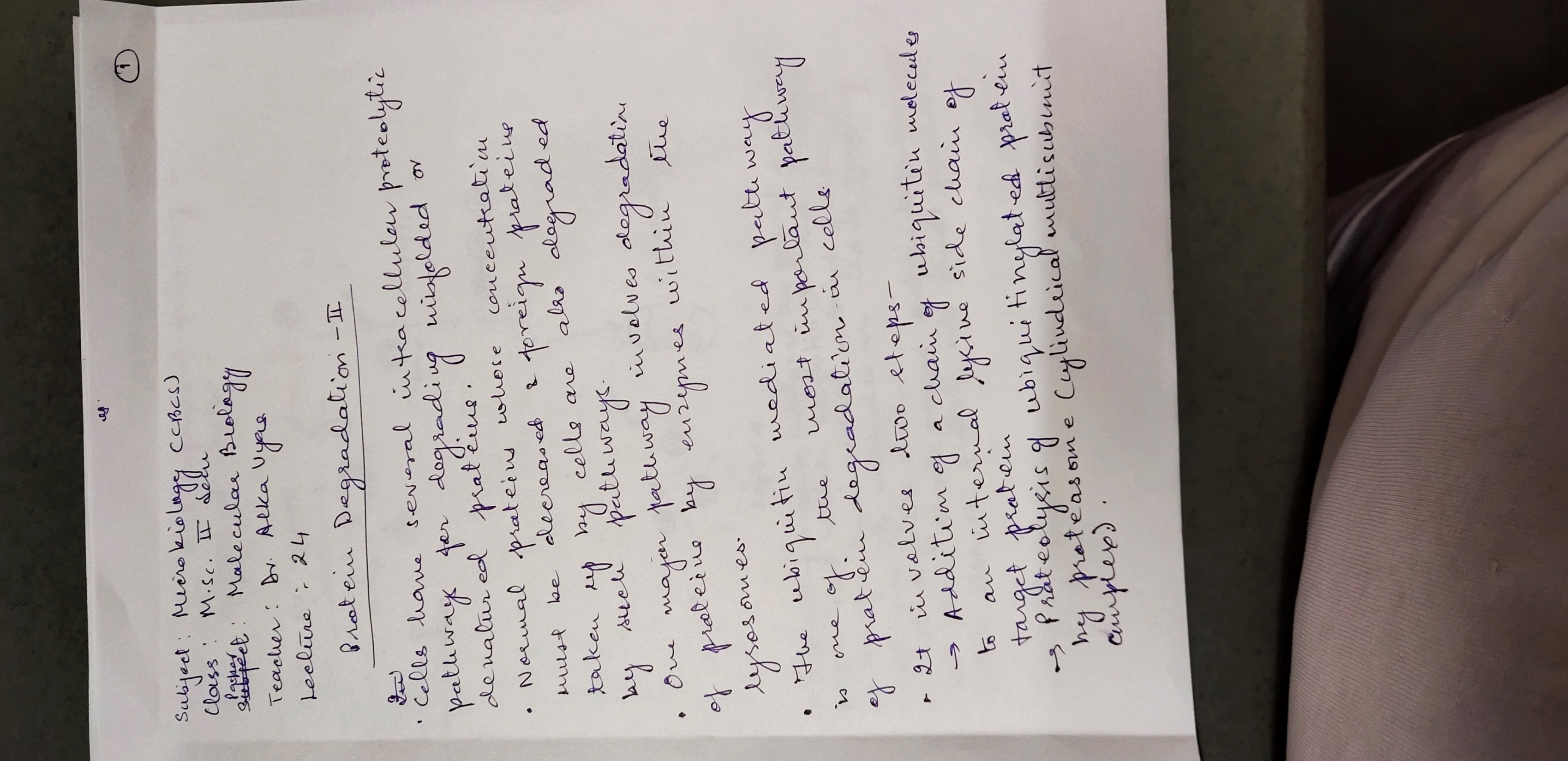 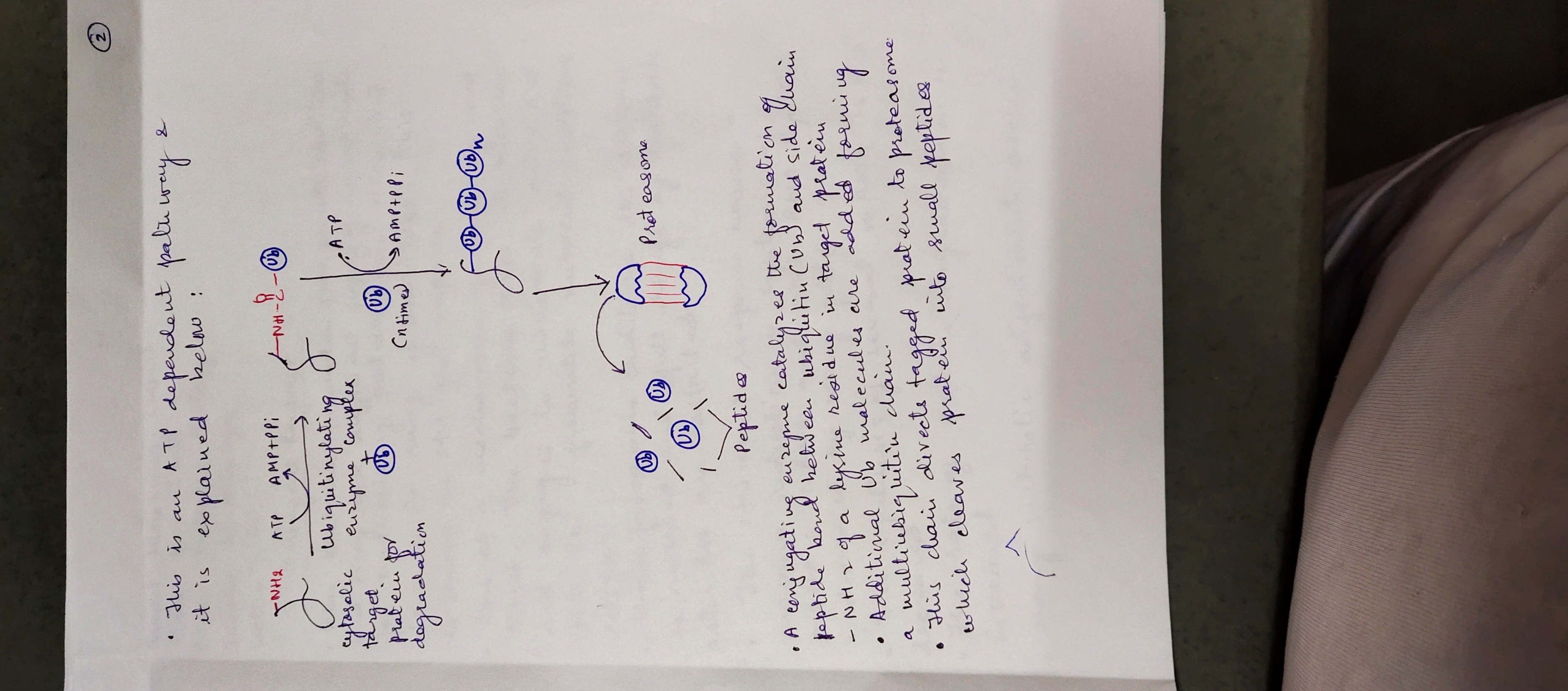 Stay At Home 
And
Secure Your Life
Wish You 
All 
The BEst